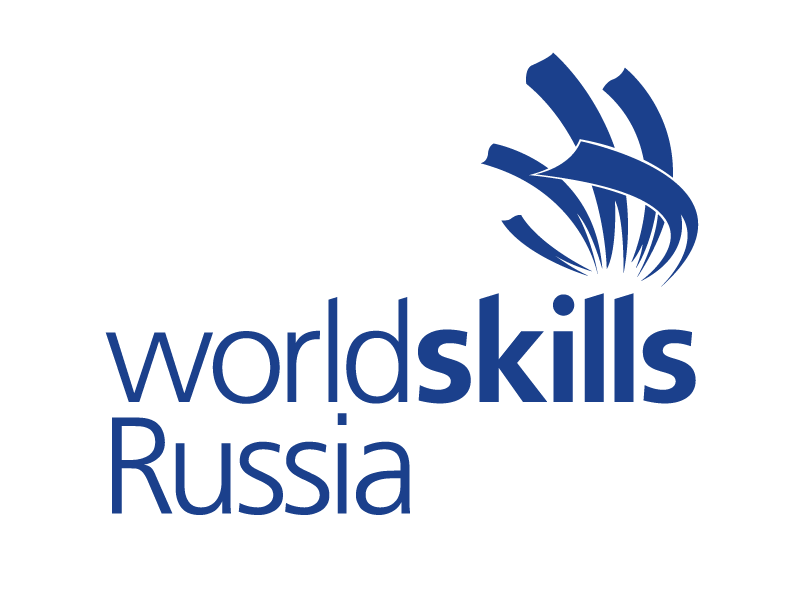 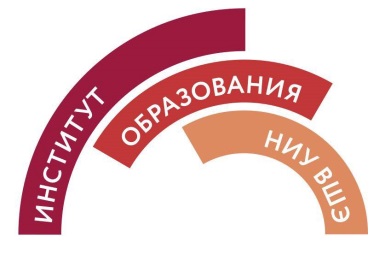 Демонстрационный экзамен по стандартам Ворлдскиллс Россия
Результаты 2019 года
Участие регионов
В 2019 г. Демонстрационный экзамен охватывает почти все субъекты Российской Федерации – 81 региона
С 2018 г. охват увеличился почти в 2 раза
В 26 регионах в ДЭ приняло участие более 50% образовательных организаций
В 2019 г. значительно возросла и доля количество студентов, участвующих в демонстрационном экзамене.
В 2019 г. регионы продолжили увеличивать количество организаций, участвующих в ДЭ.Лидерами прироста ОО в 2019 г. (в абсолютных числах) являются Свердловская область,  Краснодарский край, Республика Саха (Якутия).
На графике представлена информация только по тем регионам, которые участвовали в ДЭ 2017-2019гг.
Проведение демонстрационного экзамена становится все более массовой процедурой.
Лидерами в увеличении количества студентов, участвующих в ДЭ, являются Республика Татарстан, Свердловская область, Краснодарский край, Республика Саха (Якутия) и Удмуртская республика
На графике представлена информация только по тем регионам, которые участвовали в ДЭ 2017-2019гг.
Данные по г. Москве не представлены на этом графике.
Демонстрационный экзамен становится все более массовой процедурой и на уровне образовательных организаций. За год почти все регионы увеличили среднее количество студентов, которое участвует в ДЭ от одной организации.
На графике представлена информация только по тем регионам, которые участвовали в ДЭ 2017-2019гг.
За два года значимо увеличилось и количество оцениваемых компетенций в регионе -  в среднем, в 3 раза. Лидером по количеству измеряемых компетенций по итогам двух лет остается Москва – прирост составляет 15 компетенций
На графике представлена информация только по тем регионам, которые участвовали в 2017-2019гг.
Какие факторы влияют на успешность студентов, сдающих демонстрационный экзамен?
Гендерные различия
Почти во всех блоках компетенций девушки значимо лучше справляются с демонстрационным экзаменом
Исключение составляют только блоки «Строительство и строительные технологии» (девушки справляются хуже) и «Информационные и коммуникационные технологии» (разницы нет)
Количество лет, проведенных в школе
Нет значимой разницы в результатах демонстрационного экзамена для учащихся, поступивших на базе 9 или 11 класса. Количество лет, проведенных в школе, почти не играет роли в успехах в СПО
Исключение составляют только блоки «Производство и инженерные технологии» и «Сфера услуг» - в обоих случаях лучше справились с экзаменом выпускники 11-х классов
Статус учащегося: выпускник или студент
Результаты только трех блоков компетенций значимо различаются в зависимости от статуса учащегося: Производство и инженерные технологии, Строительство и строительные технологии, Сфера услуг 
В случае Производства и инженерных технологий экзамен лучше сдавался выпускниками, а в двух других блоках – студентами младших курсов.
В расчеты не были включены результаты учащихся 10-месячных курсов
Для каких компетенций уровень подготовки имеет значение?
Значимые различия в результатах экзамена между программами ППКРС и ППССЗ были обнаружены только для 8 компетенций. В 5 случаях из 8 подготовка на уровне 02 – Специальность позволила достичь более высоких результатов в демонстрационном экзамене
Результаты учащихся в ДЭ пока не зависят от инфраструктурных характеристик
Связь результатов с наличием Специализированных центров компетенций
Связь результатов с наличием Центров подготовки к демонстрационному экзамену
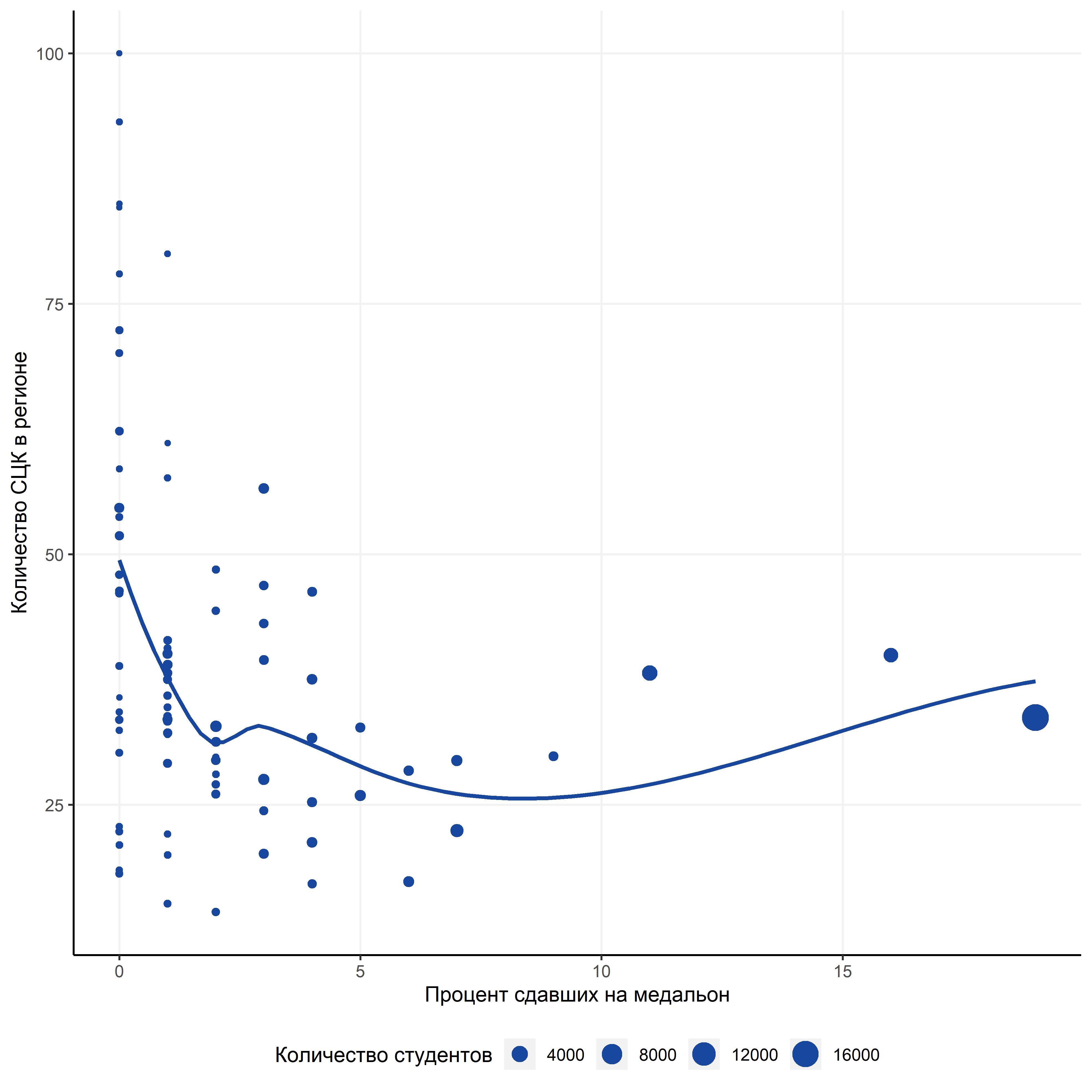 [Speaker Notes: Пересчитать количество сцк – сколько СЦК на измеренные компетенции. 
Записать количество компетенций в размер кружка
Убрать подписи регионов 
Добавить инфу по мастерам]
Связь результатов ДЭ с инфраструктурными характеристиками
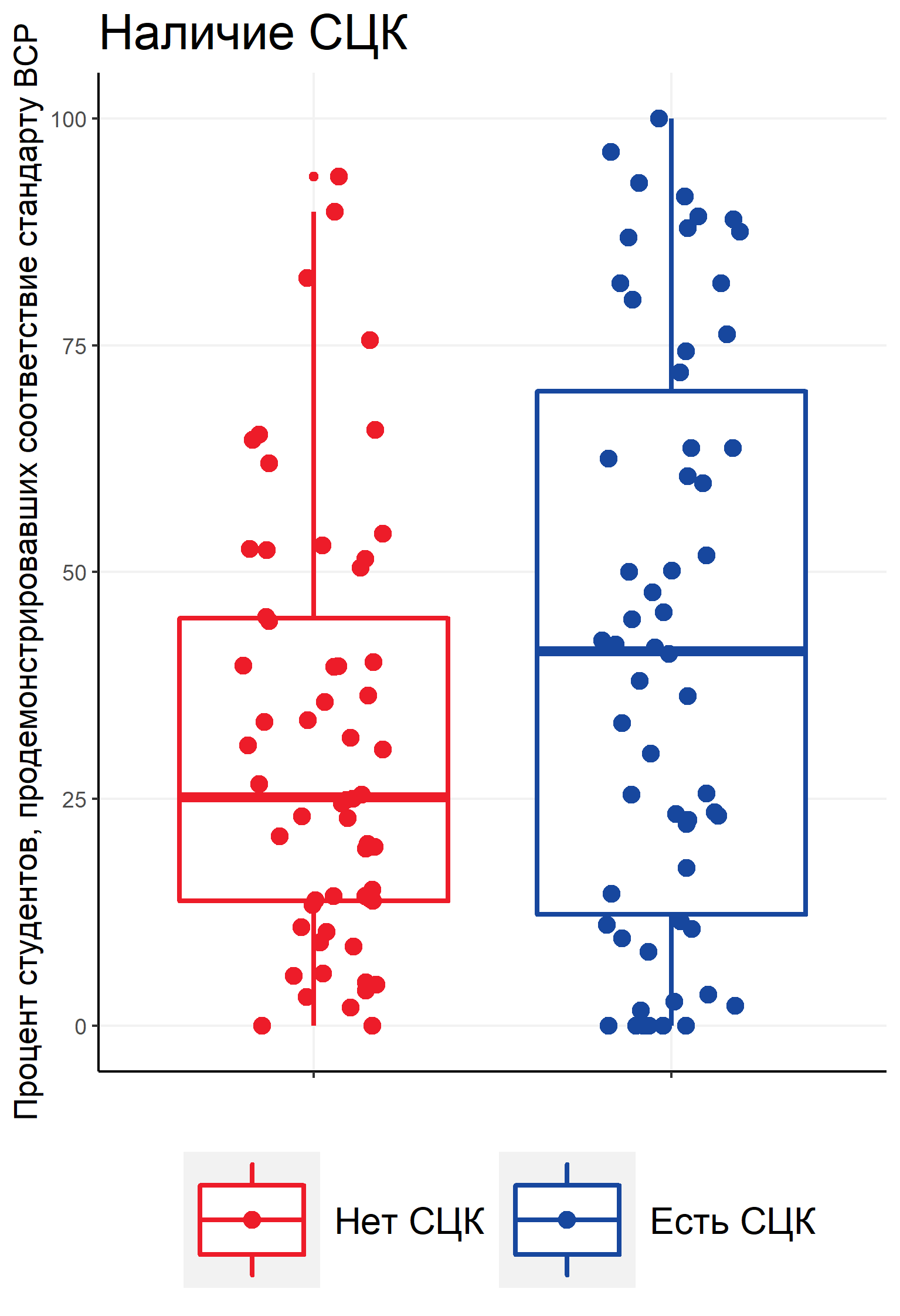 В среднем, наличие и ЦПДЭ,  и СЦК значимо повышает результаты демонстрационного экзамен

Центры подготовки к демонстрационному значительно чаще встречаются в регионах по сравнению с Специализированными центрами компетенций
Популярность компетенций в регионах
Топ массовых и немассовых компетенций в России
В 2019 г. около половины регионов оценили своих студентов по этим компетенциям
Инновационные компетенции
По этим компетенциями студенты были оценены только в 1-2 регионах
Самые популярные компетенции Ворлдскиллс Россия за 3 года
За три года проведения демонстрационного экзамена изначально популярные компетенции выбираются все большим количество регионов. В первую очередь, студенты оцениваются по компетенциям Поварское дело и Ремонт и обслуживание легковых автомобилей
Рост популярности НЕпопулярных компетенций Ворлдскиллс Россия за 3 года
За три года больше всего выросла популярность у компетенций из блоков Сфера услуг и Строительство и строительные технологии. Меньше всего – у ряда компетенций из блока Производство и инженерные технологии.
Подготовка к Чемпионату VS. массовая подготовка
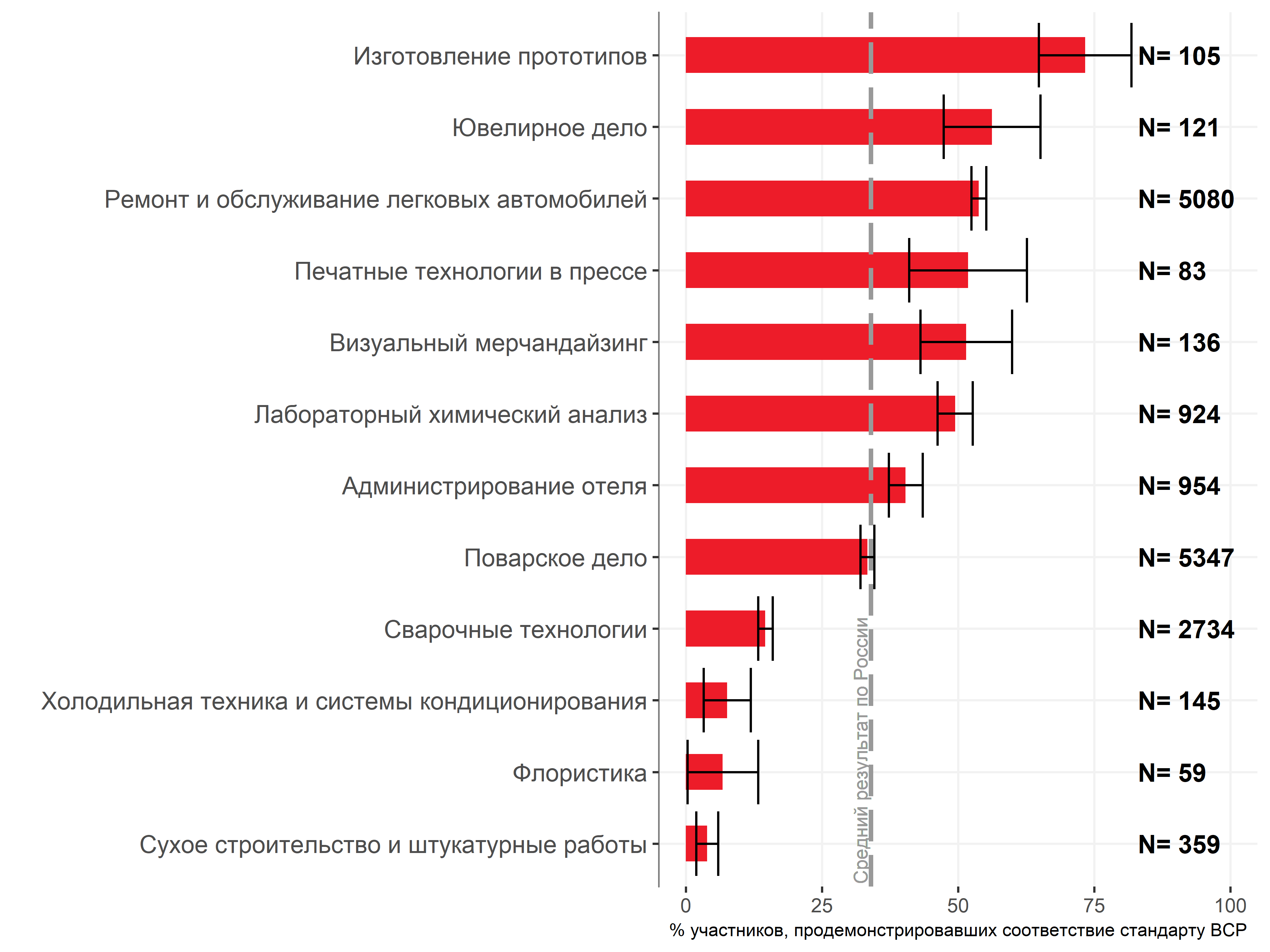 Распределение участников в разрезе блоков компетенций
Распределение участников экзамена в разрезе блока «Информационные и коммуникационные технологии»
Распределение участников экзамена в разрезе блока «Образование»
Распределение участников экзамена в разрезе блока «Производство и инженерные технологии»
Распределение участников экзамена в разрезе блока «Строительство и строительные технологии»
Распределение участников экзамена в разрезе блока «Сфера услуг»
Распределение участников экзамена в разрезе блока «Творчество и дизайн»
Распределение участников экзамена в разрезе блока «Транспорт и логистика»
Инновационные компетенции в демонстрационном экзамене
Инновационные компетенции в Демонстрационном экзамене
Инновационные  VS. Традиционные компетенции в регионах
Инновационные компетенции все еще менее популярны по сравнению с традиционными
Инновационные компетенции из блока «Информационные и коммуникационные технологии» представлены в большинстве регионов
Инновационные  VS. Традиционные компетенции: Результаты
В блоке «Производство и инженерные технологии» самое взвешенное соотношение между традиционными и инновационными компетенциями – 8 против 14 компетенций, соответственно
 Нет значимых различий в результатах ДЭ для этого блока компетенций
В целом, нет устойчивой тенденции в различиях между инновационными и традиционными компетенциями
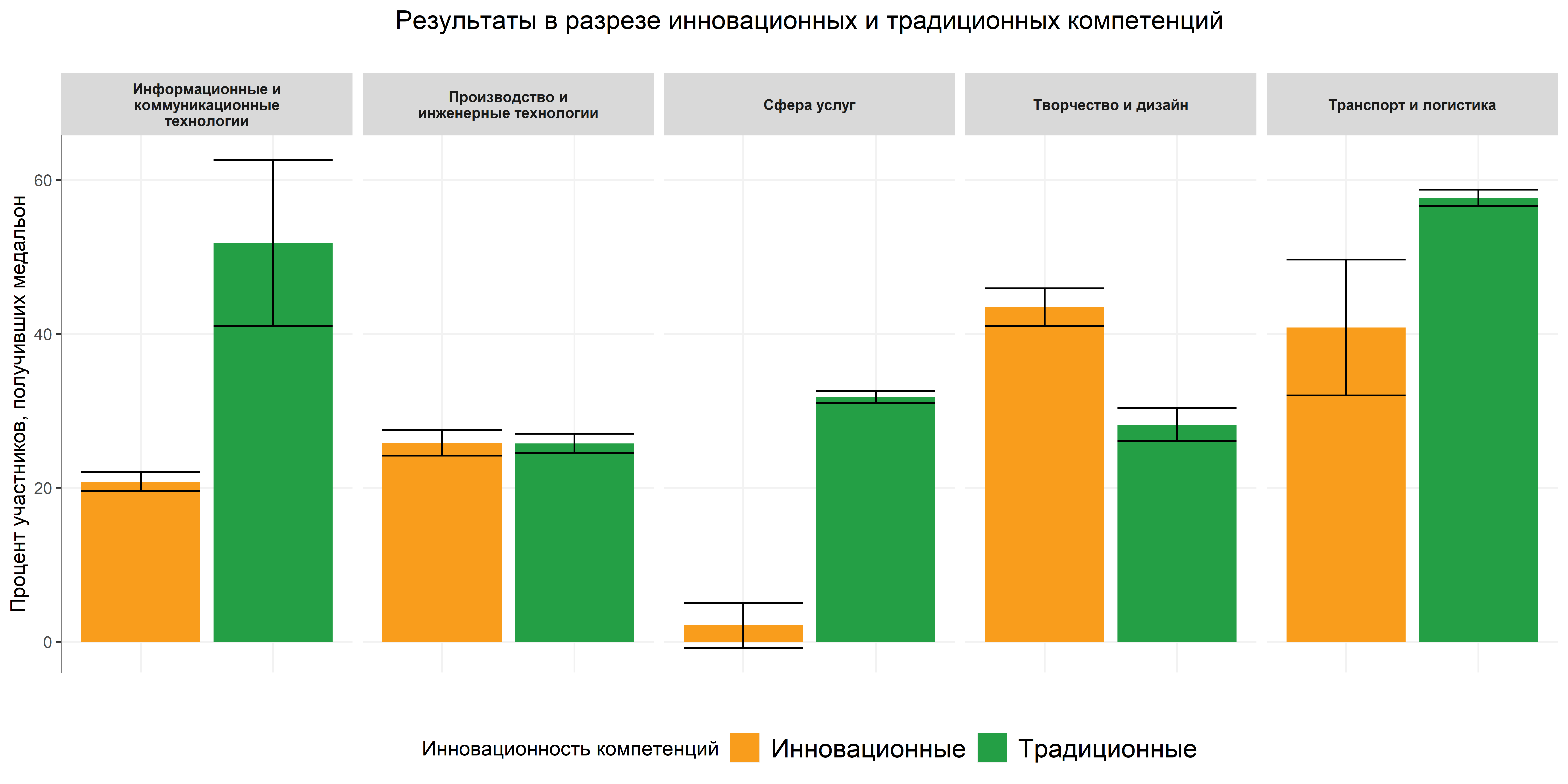 С 2018 по 2019 г. значительно возросла популярность ряда инновационных компетенций. В первую очередь, из блока Информационные и коммуникационные технологии
Типы регионов, участвующих в ДЭ
Типы регионов по участия в демонстрационном экзамене в 2019 г.
В основу типизации были положены те же показатели, что и в 2018 г.
Финансирование системы СПО в регионе в расчете на одного человека, приведенное по индексу бюджетных расходов
Результаты региона в ДЭ в 2019 году ― процент участников, продемонстрировавших соответствие стандарту ВСР
Характеристики вовлеченности региональной системы СПО в демонстрационный экзамен
Описательные статистики по типам регионов
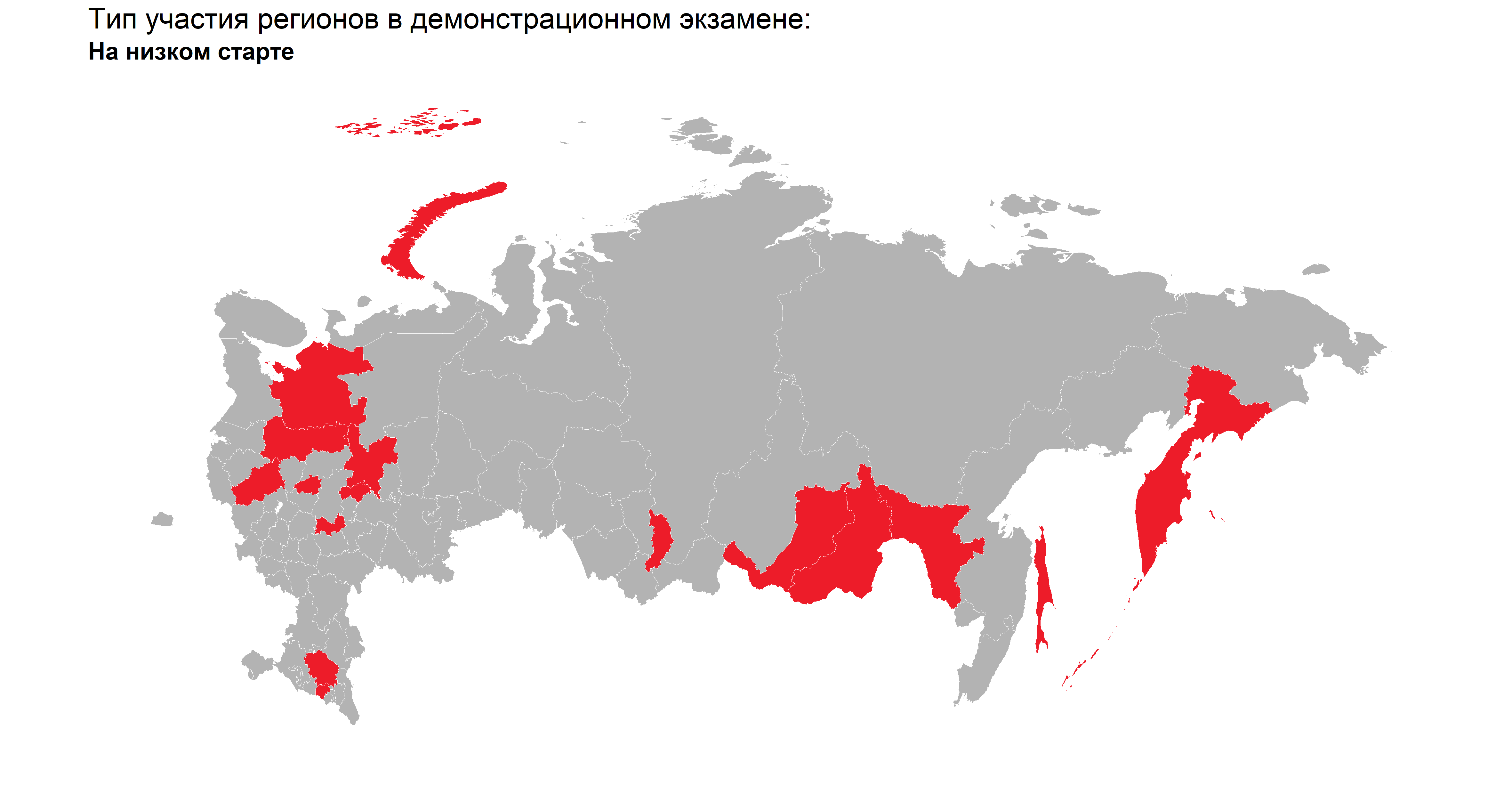 Эти регионы  осторожно внедряют в практику демонстрационный экзамен, Половина регионов этого типа участвовала в Демонстрационном экзамене впервые. Финансирование системы СПО и инфраструктурные характеристики этих регионов, в среднем, ниже, чем по стране.
Архангельская область
Камчатский край
Забайкальский край
Республика Бурятия
Сахалинская область
Ставропольский край
Кабардино-Балкарская Республика
Республика Мордовия
Кировская область
Тверская область
Вологодская область
Ивановская область
Республика Марий Эл
Республика Хакасия
Амурская область
Характеристики этих регионов находятся на среднем уровне по стране. В этих регионах наибольшая доля студентов из каждой ОО участвует в демонстрационном экзамене, хотя и в условиях невысокого финансирования системы СПО.
Новгородская область
Курская область
Омская область
Республика Коми
Волгоградская область
Оренбургская область
Астраханская область
Саратовская область
Мурманская область
Ленинградская область
Калининградская область
Чувашская Республика
Орловская область
Пермский край
Смоленская область
Удмуртская Республика
Тульская область
Республика Саха (Якутия)
Ханты-Мансийский автономный округ
Тамбовская область
Хабаровский край
Республика Северная Осетия-Алания
В среднем, в регионах этого типа самый высокий показатель финансирования системы СПО по стране, однако этот показатель пока не находит своего отражение ни в высоких результатах ДЭ, ни в инфраструктурной оснащенности
Курганская область
Липецкая область
Воронежская область
Алтайский край
Владимирская область
Белгородская область
Брянская область
Ростовская область
Костромская область
Нижегородская область
Ульяновская область
Калужская область
Ярославская область
Ямало-Ненецкий автономный округ




Рязанская область
Иркутская область
Республика Крым
г. Севастополь
Регионы этого типа имеют одни из самых высоких показателей финансирования системы СПО на студента. По сравнению с другими типами регионов, они в наибольшей степени вкладываются в переподготовку мастеров по стандартам Ворлдскиллс Россия.
Ненецкий автономный округ
Томская область
Тюменская область
Самарская область
В условиях низкого финансирования и низкой инфраструктурной оснащенности эти регионы достигают самых высоких показателей в демонстрационном экзамене
Магаданская область
Приморский край
Карачаево-Черкесская Республика
Республика Дагестан
Пензенская область
Чеченская Республика
Республика Ингушетия
Республика Калмыкия
Республика Тыва


Республика Алтай
Республика Карелия
Эти регионы наиболее активно участвуют в демонстрационном экзамене – оценивают наибольшее количество учащихся СПО и вкладываются в развитие инфраструктуры, поддерживающей ДЭ
Новосибирская область
Московская область
Челябинская область
Краснодарский край
г. Санкт-Петербург
Республика Татарстан
Республика Башкортостан
Красноярский край
Свердловская область
Кемеровская область
Сравнение типов регионов по участию в ДЭ в 2018 и в 2019 годах
В 2019 г. значительно сократилось число регионов На низком старте и Через тернии к звездам
Однако увеличилось количество регионов в типе Золотая середина – средние результаты экзамена при условии средней инфраструктурной оснащенности
Основную массу «Активных участников» теперь составляют регионы из Активных участников и Золотой середины
[Speaker Notes: Темпы опережающего роста. Нельзя оставаться на месте. Это не показатели регионов упали, а просто они остались на месте
Поменять цвета]